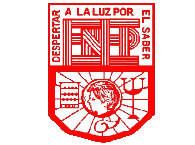 ESCUELA NORMAL DE EDUACION PREESCOLAR
LICENCIATURA EN EDUCACION PREESCOLAR
1 SEMESTER        SECTION  “A”
 SCHOOL CYCLE 2021- 2022
COURSE: INGLES PRE –A1+ Y A1-
TEACHER: BRENDA BOLLAIN Y GOYTIA DE LA PEÑA
STUDENT: JOSELYN ANDREA DOMINGUEZ FLORES       
LEARNING UNIT 3- WB EVIDENCE



SALTILLO, COAHUILA DE ZARAGOZA                                                                                DECEMBER 2021
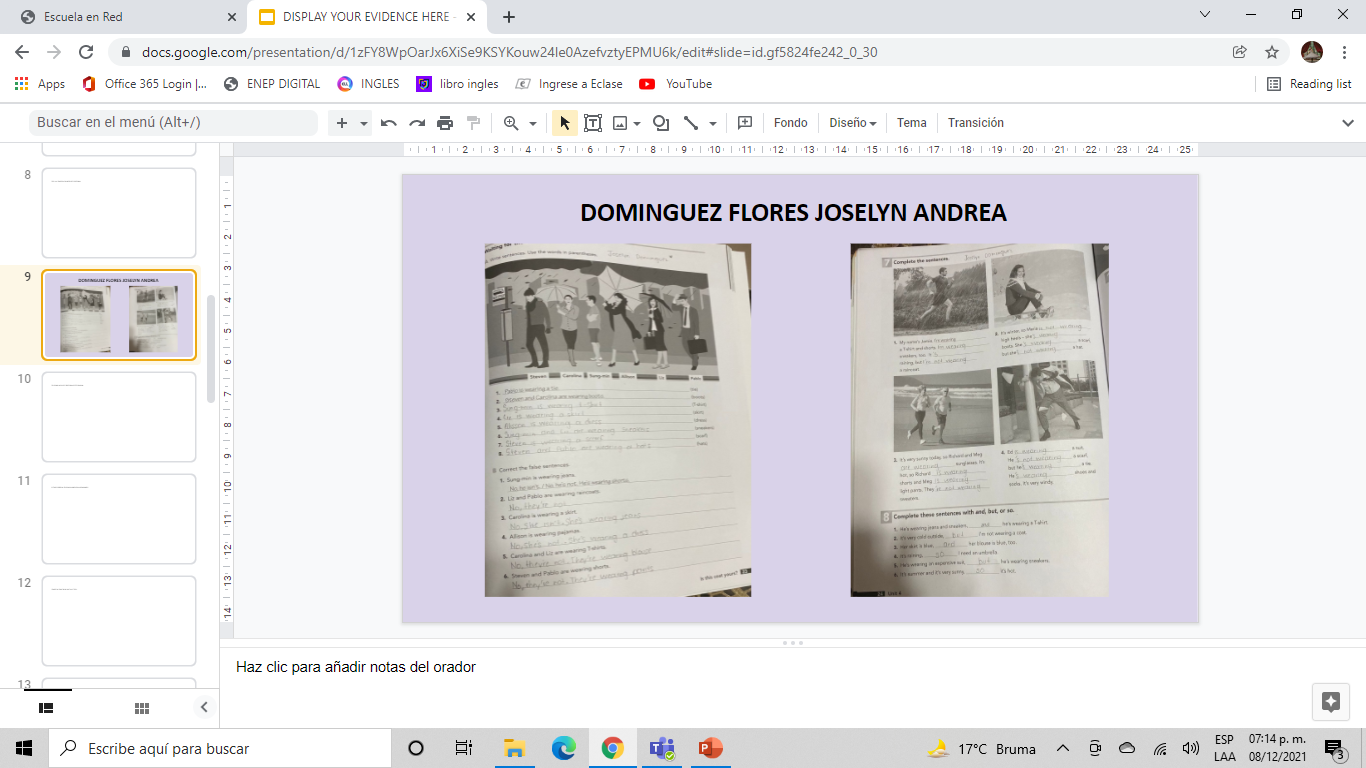